The Department of Animal Sciences
presents
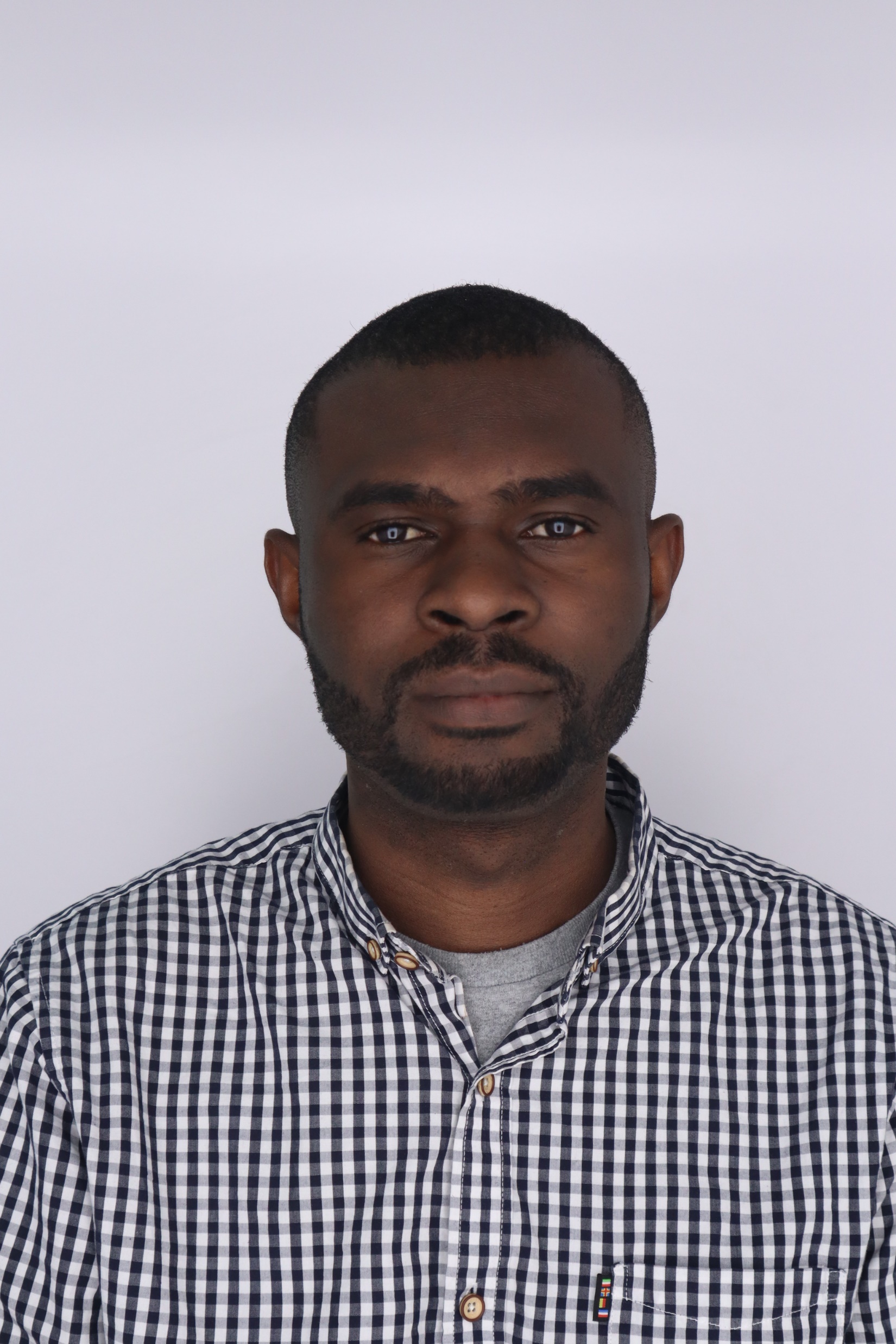 Gideon Ajibola
Monday, June 24, 2024
11:30 a.m. CRTN 1042
Or Join Zoom Meeting
 https://purdue-edu.zoom.us/j/92973574640
Meeting ID: 929 7357 4640
“The Impacts of Housing Design on Laying Hen Behavior: A Comparative Assessment of Two Cage-Free Housing Systems.”
Final Defense Seminar
Major Advisor: Dr. Marisa Erasmus
Partial Fulfillment of the Master of Science Degree